Penjumlahan dan Perkalian pada bilangan cacah
1.PENJUMLAHAN 
~Komutatif    a+b = b+a
~Asosiatif     (a+b)+c = a+(b+c)
~unsur identitas (netral) yaitu 0
~sifat tertutup pada penjumlahan

2. PENGURANGAN 
# a-b =c = b+c=a
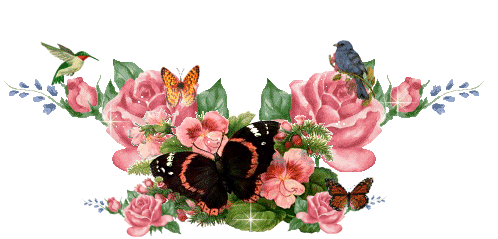 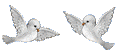 3. PERKALIAN

   
 ~Komutatif 	 axb = bxa
    ~Asosiatif		 (axb)xc = ax(bxc)
    ~Distibutif		 ax(b+c) = axb + axc 				     ax(b-c) = axb – axc
    ~Unsur identitas perkalian yaitu 1
    ~Sifat tertutup perkalian  

4. PEMBAGIAN 
	# a:b = c  =  bxc = a
Pengurangan dan pembagian bilangan cacah 


Pengurangan didefinisikan dengan penjumlahan sebagai berikut :
** definisi 1 **
# jika a,b dan k bilangan-bilangan cacah , maka a-b = k bila dan hanya bila a = b+k.

**definisi 2 **
#  jika a,b dan (a-b) bilangan-bilangan cacah maka (a-b)+c = (a+b)-c
Pembuktian :
(a-b)+ c = (a + c ) – b
Dimana : (a + c)	 sebagai terkurang 
                 b    	 sebagai pengurang
        (a – b) + c 	 sebagai hasil pengurangan

       ruas KI      =    ruas KA 
  (a – b) + c  = (a + c ) – b
     ( a + c ) – b = (a –b ) + c
     ( a + c )      =  { (a-b ) + b }+ c
        a + c        =   a + c       sama (TB)
** definisi 3 **
# apabila p dan q bilangan-bilangan cacah maka p = n(P) dan q = n(Q)  sehingga 
   p – q = n(P-Q)

PEMBUKTIAN :
p = {a,b,c,d}          n(C) = {b,c}
q = {a,d }

 n(P-Q) = p-q
     n(C)    = {a,b,c,d} – {a,d }
     {b,c }  = {b,c}    (sama)
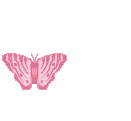 PENGURANGAN TIDAK BERSIFAT KOMUTATIF
n ( A ) = { p, q, r, s }
 n ( B ) = { r, s }
 n ( A – B ) ≠ n ( B – A )


maka 
{(p, q, r, s) - ( r, s ) } ≠ { ( r ,s ) - ( p, q, r, s)}
{ ( p, q ) } ≠ { - ( p, q ) }
				Tidak komutatif
PENGURANGAN  TIDAK  BERSIFAT  ASOSIATIF
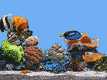 n ( A ) = { p, q, r, s }
n ( B ) = { q, r, s }
n ( C ) = { r, s }

maka :
		n { ( A – B ) – C } ≠ n { A - ( B – C ) }

[(p,q,r,s) - (q,r,s ) ] - (r,s) ≠ (p,q,r,s) - [(q,r,s) - (q,r)]

			( p ) - ( r ,s ) ≠ ( p, q, r, s ) - ( s )

	  		( p ) - ( r, s ) ≠ ( p, q, r )

				Tidak asosiatif
PENGURANGAN BILANGAN CACAH TIDAK BERSIFAT TERTUTUP
Pengurangan pada bilangan cacah tidak bersifat tertutup maka agar bersifat terbuka haruslah a>b

ARTINYA
Nilai yang dikurangi haruslah lebih besar daripada nilai yang mengurangi
Misalnya: 5-4=1
( : ) adalah lawan dari ( x )PEMBUKTIAN :  		 p , q , k  adalah bilangan cacah 			p : q = k 			q x k = pJADI 		p : q = k                 p = q x k 	        p / q = k                     p =  q x k NOTE : karena '" q " pindah ruas maka berubah menjadi kali
PEMBAGIAN BILANGAN CACAH
2. PEMBAGIAN  DENGAN NOL TIDAK TERDEFINISIKAN
Pembuktian
	Misal 8 : 0 = p, maka p x 0 = 8
Berapa nilai p ???

Ternyata tidak ada satu pun pengganti p yang memenuhi p x 0 = 8
SIFAT – SIFAT PEMBAGIAN BILANGAN CACAH
Nol ( 0 ) dibagi dengan sembarang bilangan cacah maka akan menghasilkan bilangan cacah yaitu nol. 


PEMBUKTIAN : = q, maka p x q = 0
Berapa nilai q ???

Ternyata pengganti 

Pembuktian : 
Misal 0 : p q yang memenuhi adalah 0
3. Pembagian tidak bersifat komutatif.
Pembuktian 
a : b ≠ b : a

Syarat  sifat ini yaitu
 a ≥ b 

Nilai pembagi ≥ nilai membagi
4. Pembagian tidak bersifat asosiatif
Pembuktian
(a : b) : c ≠ a : (b : c)
Misal 
a = 9, b = 3 dan c = 6.
 ( a : b ) : c ≠ a : ( c :b  )
 ( 9 : 3 ) : 6  ≠ 9 : ( 6 : 3 )
3 : 6 ≠ 9 : 2	( tidak sama)
URUTAN BILANGAN CACAH